РОССИЙСКАЯ ФЕДЕРАЦИЯЯМАЛО-НЕНЕЦКИЙ АВТОНОМНЫЙ ОКРУГМУНИЦИПАЛЬНОЕ БЮДЖЕТНОЕ ДОШКОЛЬНОЕ ОБРАЗОВАТЕЛЬНОЕ УЧРЕЖДЕНИЕ ДЕТСКИЙ САД  КОМБИНИРОВАННОГО ВИДА «СКАЗКА» п.г.т. УРЕНГОЙ ПУРОВСКОГО  РАЙОНА
«Организация и осуществление информационно –разъяснительной работы 
для родителей по вопросу подготовки и введению ФГОС ДО»

Презентацию подготовила воспитатель 
Кабакова Ю.С.
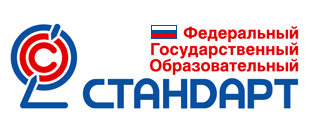 Ноябрь 2014 год
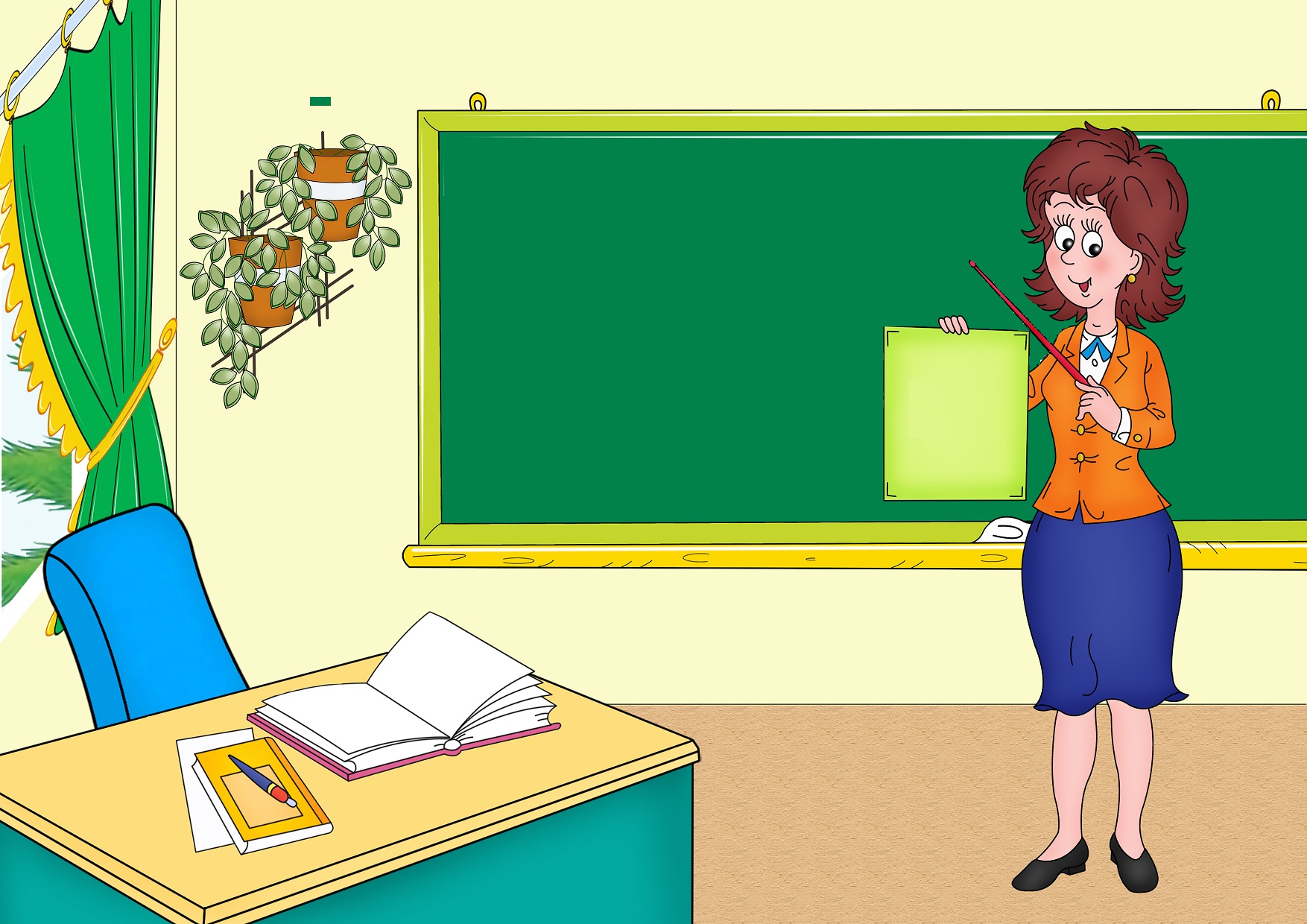 Уважаемые родители!
Мы работаем в такое время, когда каждый день происходят изменения в системе образования, выходят в свет множество документов к статьям «Закона об образовании Российской Федерации».  Многие из этих документов имеют прямое отношение к дошкольному образованию.
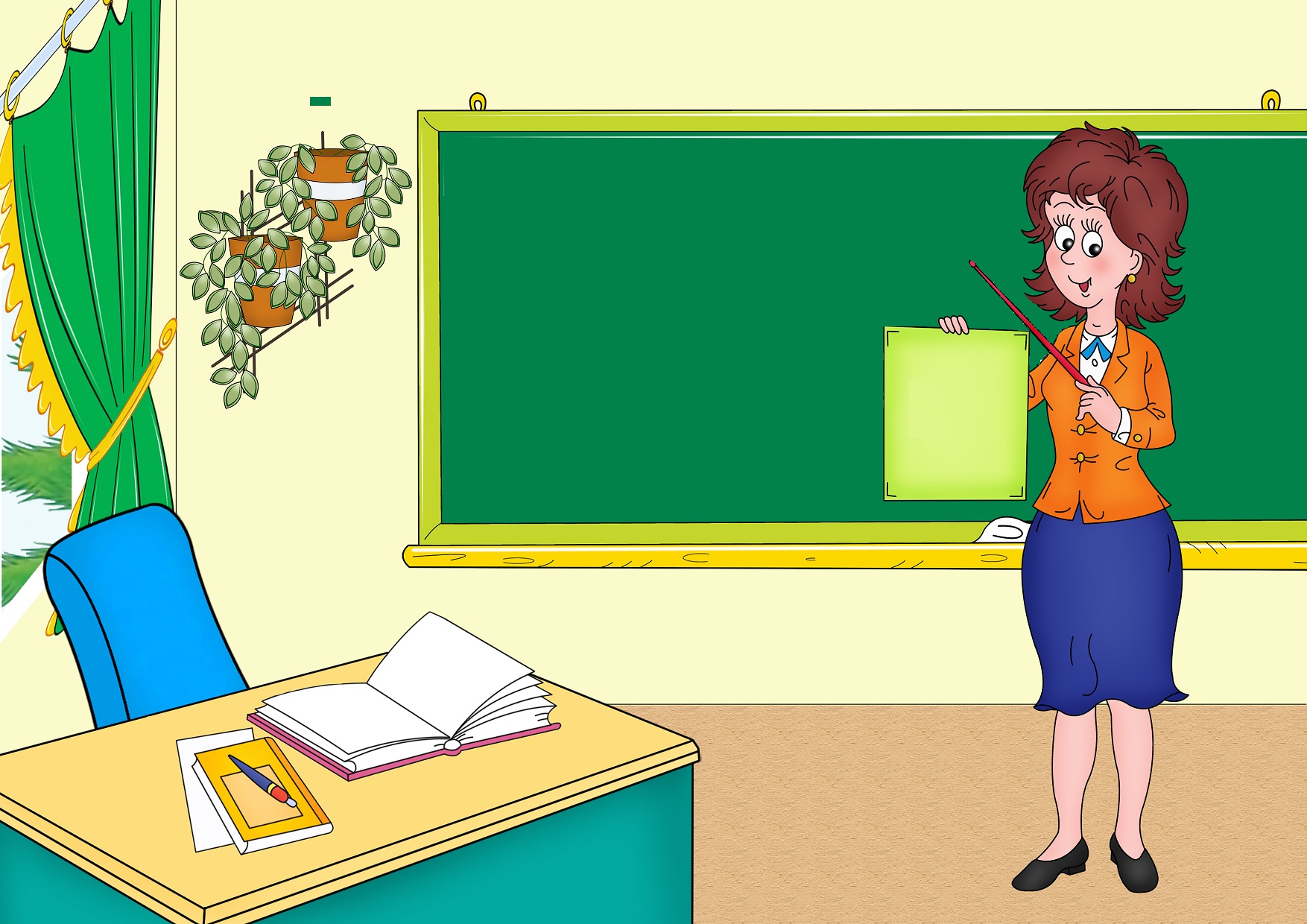 Уважаемые родители!
Задача воспитателя - знакомить родителей с новыми документами и разъяснять их. Самые сильные изменения в том, что ДО стало ступенью образования, а значит, должен быть и ФГОС.  На сегодняшний день  ФГОС ДО утвержден  МОиН, вступил в силу с января 14 года, сейчас он проходит стандартные процедуры утверждения в МинЮсте.
Главная цель введения 
Федеральных Государственных образовательных стандартов дошкольного образования 
(ФГОС ДО) – 
Повышение качества образования
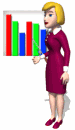 Понятие ФГОС
Стандарт в образовании должен выступать гарантией конституционного права российского гражданина, права любого человека на качественное образование.

ФГОС - система основных параметров, которые принимаются в качестве государственной нормы образованности, отражающей общественный идеал и учитывающей возможности реальной личности и системы образования по достижению этого идеала.

ФГОС ДО отражает согласованные социально-культурные, общественно-государственные ожидания относительно уровня ДО, которые являются ориентирами для учредителей дошкольных Организаций, специалистов системы образования, семей воспитанников и широкой общественности.
(англ. standart – норма, образец) – «образец, эталон, модель, принимаемые за исходные для сопоставления с ними др. подобных объектов»
«Стандарт – комплекс норм, правил, требований, которые устанавливаются на основе достижений науки, техники и передового опыта; минимальные требования (к продукции), устанавливаемые с целью защиты здоровья и безопасности потребителей; гарантии – условия и механизмы, обеспечивающие беспрепятственное пользование правами и их всестороннюю охрану»
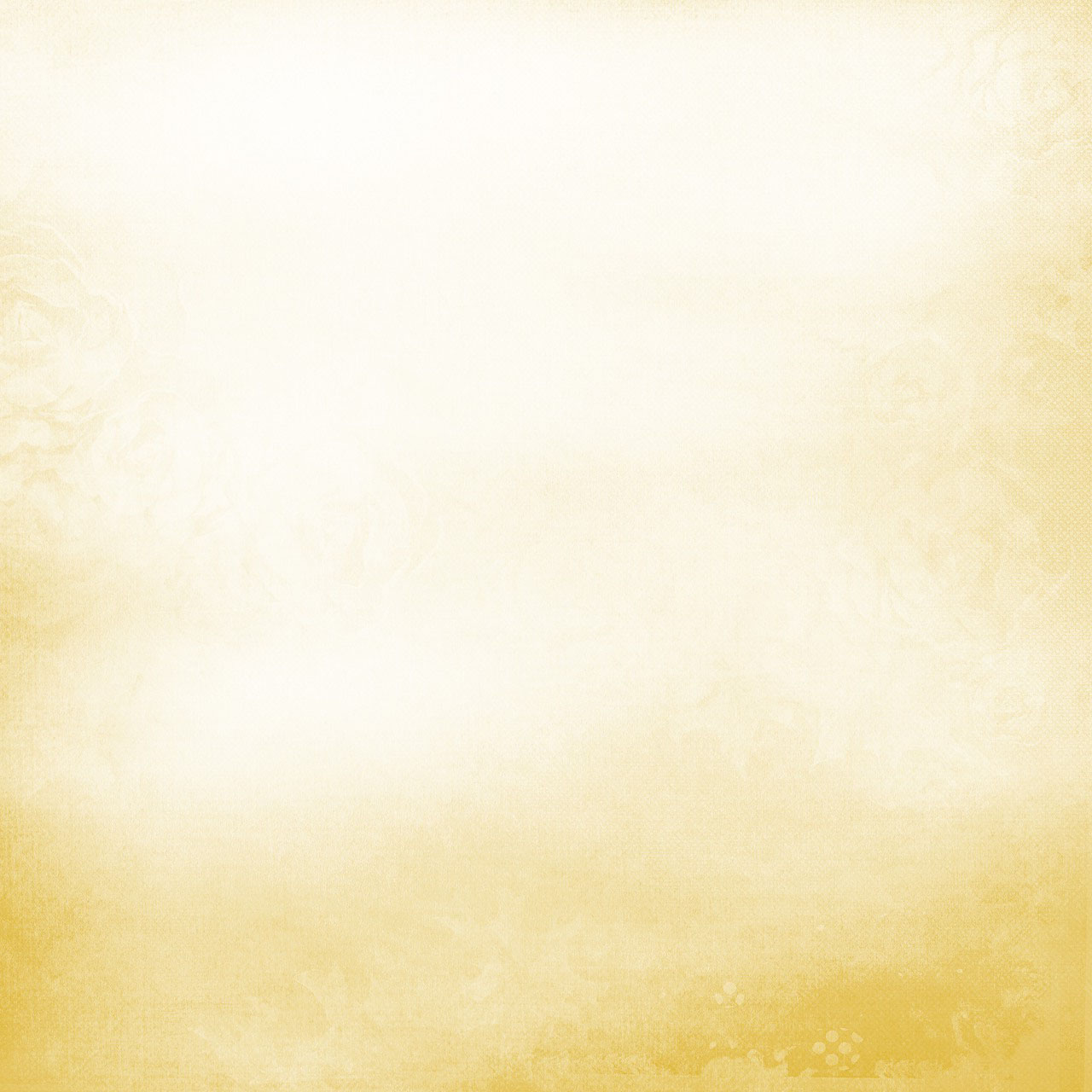 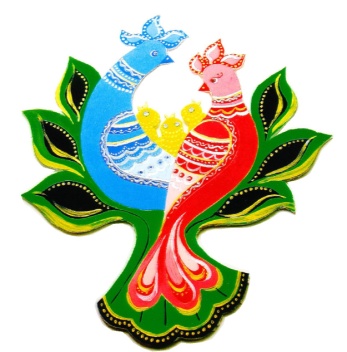 Стандартизация 
системы дошкольного образования
Федеральный государственный
 образовательный 
Стандарт (ФГОС)
Федеральные 
государственные
 требования (ФГТ)
Требования к структуре ООП
Требованияк структуре ООП
Требованияк условиям реализации ООП
Требованияк условиям  реализации ООП
Требованияк результатам освоения ООП
Цели  ФГОС ДО
обеспечение государством равенства возможностей для каждого ребёнка в получении качественного дошкольного образования;

обеспечение государственных гарантий уровня и качества образования на основе единства обязательных требований к условиям реализации основных образовательных программ, их структуре и результатам их освоения;

сохранение единства образовательного пространства Российской Федерации относительно уровня дошкольного образования.
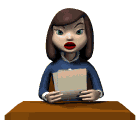 Задачи  ФГОС ДО
охрана и укрепление физического и психического здоровья детей;
 сохранение и поддержка индивидуальности ребёнка, развитие индивидуальных способностей и творческого потенциала каждого ребёнка как субъекта отношений с людьми, миром и самим собой;
 формирование общей культуры воспитанников, развитие их нравственных, интеллектуальных, физических, эстетических качеств, инициативности, самостоятельности и ответственности, формирования предпосылок учебной деятельности;
 обеспечение вариативности и разнообразия содержания образовательных программ и организационных форм уровня дошкольного образования с учётом образовательных потребностей и способностей воспитанников;
 формирование социокультурной среды, соответствующей возрастным и индивидуальным особенностям детей;
 обеспечение равных возможностей полноценного развития каждого ребёнка в период дошкольного детства независимо от места проживания, пола, нации, языка, социального статуса, психофизиологических особенностей (в том числе ограниченных возможностей здоровья);
 обеспечение преемственности основных образовательных программ дошкольного и начального общего образования;
 определение направлений для систематического межведомственного взаимодействия, а также взаимодействия педагогических и общественных объединений (в том числе сетевого).
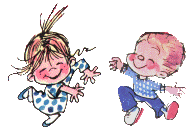 Утверждение программы
Программа утверждается Организацией самостоятельно в соответствии с настоящим Стандартом и с учётом Примерных программ  (Закон РФ «Об образовании», ст.12.6)
При разработке Программы Организация определяет продолжительность пребывания детей в Организации, режим работы Организации в соответствии с объёмом решаемых образовательных, педагогических и организационно-управленческих задач
Организация может разрабатывать и реализовывать различные Программы для дошкольных образовательных групп с разной продолжительностью пребывания детей в течение суток, в том числе групп кратковременного пребывания детей, полного и продлённого дня, и для групп детей разного возраста от двух месяцев до восьми лет, в том числе разновозрастных групп
Группы в одной Организации могут действовать на основе различных Программ
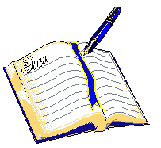 Обязательная часть  ООП
Задачи становления первичной ценностной ориентации и социализации:
– формирование уважительного отношения и чувства принадлежности к своей семье, малой и большой Родине;
– формирование основ собственной безопасности и безопасности окружающего мира (в быту, социуме, природе);
– овладение элементарными общепринятыми нормами и правилами поведения в социуме на основе первичных ценностно-моральных представлений о том, «что такое хорошо и что такое плохо»;
– овладение элементарными нормами и правилами здорового образа жизни (в питании, двигательном режиме, закаливании, при формировании полезных привычек и др.);
– развитие эмоционально-ценностного восприятия произведений искусства (словесного, музыкального, изобразительного), мира природы.
Приобретение опыта в различных видах деятельности:
– двигательной, в том числе в основных движениях (ходьбе, беге, прыжках, лазанье и др.), а также при катании на самокате, санках, велосипеде, ходьбе на лыжах, в спортивных играх;
– игровой (сюжетной игры, в том числе сюжетно-ролевой, режиссёрской и игры с правилами);
– коммуникативной (конструктивного общения и взаимодействия со взрослыми и сверстниками, устной речью как основным средством общения);
– познавательно-исследовательской (исследования объектов окружающего мира и экспериментирования с ними);
– восприятия художественной литературы и фольклора;
– элементарной трудовой деятельности (самообслуживания, бытового труда, труда в природе);
– конструирования из различных материалов (строительного материала, конструкторов, модулей, бумаги, природного материала и т.д.);
– изобразительной (рисования, лепки, аппликации);
– музыкальной (пения, музыкально-ритмических движений, игры на детских музыкальных инструментах).
Развитие первичных представлений:
– о себе, других людях, социальных нормах и культурных традициях общения, объектах окружающего мира (предметах, явлениях, отношениях);

– о свойствах и отношениях объектов окружающего мира (форме, цвете, размере, материале, звучании, ритме, темпе, количестве, числе, части и целом, пространстве и времени, движении и покое, причинах и следствиях и др.);

– о планете Земля как общем доме людей, об особенностях её природы, многообразии культур стран и народов мира.
Требования к условиям реализации ООП
кадровые
условия
финансовые
условия
развивающая
предметно-пространственная среда
психолого-педагогические условия
материально-технические
условия
РЕЗУЛЬТАТ - создание социальной ситуации развития для участников образовательных отношений, включая создание образовательной среды, которая:

● гарантирует охрану и укрепление физического и психического здоровья воспитанников;

● обеспечивает эмоциональное и морально-нравственное благополучие воспитанников;

● способствует профессиональному развитию педагогических работников;

● создаёт условия для развивающего вариативного дошкольного образования;

● обеспечивает его открытость и мотивирующий характер.
Требования 
к психолого-педагогическим условиям
● уважение педагогов к человеческому достоинству воспитанников, формирование и поддержка их положительной самооценки, уверенности в собственных возможностях и способностях;
● использование в образовательном процессе форм и методов работы с детьми, соответствующих их психолого-возрастным и индивидуальным особенностям (недопустимость как искусственного ускорения, так и искусственного замедления развития детей);
● построение образовательного процесса на основе взаимодействия взрослых с детьми, ориентированного на интересы и возможности каждого ребёнка и учитывающего социальную ситуацию его развития;
● поддержка педагогами положительного, доброжелательного отношения детей друг к другу и взаимодействия детей в разных видах деятельности;
● поддержка инициативы и самостоятельности детей в специфических для них видах деятельности;
● возможность выбора детьми материалов, видов активности, участников совместной деятельности и общения;
● защита детей от всех форм физического и психического насилия;
● построение взаимодействия с семьями воспитанников в целях осуществления полноценного развития каждого ребёнка, вовлечение семей воспитанников непосредственно в образовательный процесс.
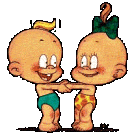 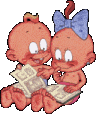 Требования 
к психолого-педагогическим условиям
В Организации должны быть созданы условия для:
● повышения квалификации педагогических и руководящих работников (в том числе по их выбору) и их профессионального развития;
● консультативной поддержки педагогов и родителей по вопросам инклюзивного образования в случае его организации;
● организационно-методического сопровождения процесса реализации Программы, в том числе в плане взаимодействия с социумом.
Организация должна создавать возможности:
● для предоставления информации о Программе семье и всем заинтересованным лицам, вовлечённым в образовательный процесс, а также широкой общественности;
● для педагогов по поиску, использованию материалов, обеспечивающих реализацию Программы, в том числе в информационной среде;
● для обсуждения с родителями (законными представителями) воспитанников вопросов, связанных с реализацией Программы.
Требования к результатам освоения ООП
● ребёнок проявляет инициативность и самостоятельность в разных видах деятельности – игре, общении, конструировании и др. Способен выбирать себе род занятий, участников совместной деятельности, обнаруживает способность к воплощению разнообразных замыслов;
● ребёнок уверен в своих силах, открыт внешнему миру, положительно относится к себе и к другим, обладает чувством собственного достоинства. Активно взаимодействует со сверстниками и взрослыми, участвует в совместных играх. Способен договариваться, учитывать интересы и чувства других, сопереживать неудачам и радоваться успехам других, стараться разрешать конфликты;
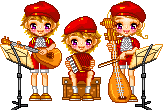 ● ребёнок обладает развитым воображением, которое реализуется в разных видах деятельности. Способность ребёнка к фантазии, творчеству интенсивно развивается и проявляется в игре. Ребёнок владеет разными формами и видами игры. Умеет подчиняться разным правилам и социальным нормам, различать условную и реальную ситуации, в том числе игровую и учебную;
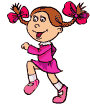 ● творческие способности ребёнка также проявляются в рисовании, придумывании сказок, танцах, пении и т. п. Ребёнок может фантазировать вслух, играть звуками и словами. Хорошо понимает устную речь и может выражать свои мысли и желания;
● у ребёнка развита крупная и мелкая моторика. Он может контролировать свои движения и управлять ими, обладает развитой потребностью бегать, прыгать, мастерить поделки из различных материалов и т. п.;
● ребёнок способен к волевым усилиям в разных видах деятельности, преодолевать сиюминутные побуждения, доводить до конца начатое дело;
● ребёнок проявляет любознательность, задаёт вопросы, касающиеся близких и далёких предметов и явлений, интересуется причинно-следственными связями (как? почему? зачем?), пытается самостоятельно придумывать объяснения явлениям природы и поступкам людей. Склонен наблюдать, экспериментировать. Обладает начальными знаниями о себе, о предметном, природном, социальном и культурном мире, в котором он живёт. Знаком с книжной культурой, с детской литературой, обладает элементарными представлениями из области живой природы, естествознания, математики, истории и т. п., у ребёнка складываются предпосылки грамотности. Ребёнок способен к принятию собственных решений, опираясь на свои знания и умения в различных сферах действительности.
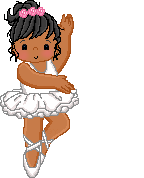 Разработчики стандарта красной нитью проводят утверждение о том, что «не ребенок должен быть готов к школе, а школа должна быть готова к ребенку». 

 Они указывают на то, что все родители должны знать о том, что для успешной адаптации к школьной жизни гораздо важнее, чем умение читать и считать, ребенку нужны психологическая стабильность, высокая самооценка, вера в свои силы и социальные способности. 

Все эти психологические характеристики лежат в основе высокой мотивации детей к обучению в школе. 

Именно поэтому они обозначены в стандарте как целевые ориентиры для всех участников образовательных отношений.
Руководитель рабочей группы
по разработке проекта ФГОС ДО, 
директор  Федерального института развития образования (ФИРО)
А.Г. Асмолов
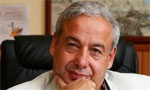 Используемые материалы:

Проект Федерального государственного образовательного стандарта  дошкольного образования от 13.06.2013 г.;

План перехода на ФГОС ДО;

Н. В. Федина, Психология образования в поликультурном пространстве. 2010. – Том № 1;

С. Л. Репина, ФГОС ДО (http://edu.k26.ru/?cid=251&ses=144f965243044e9)